DIGItÁLNA MAĽBA-KONCEPT ARTŠKOLA UMELECKÉHO PRIEMYSLU, JAKOBYHO15, KOŠICE
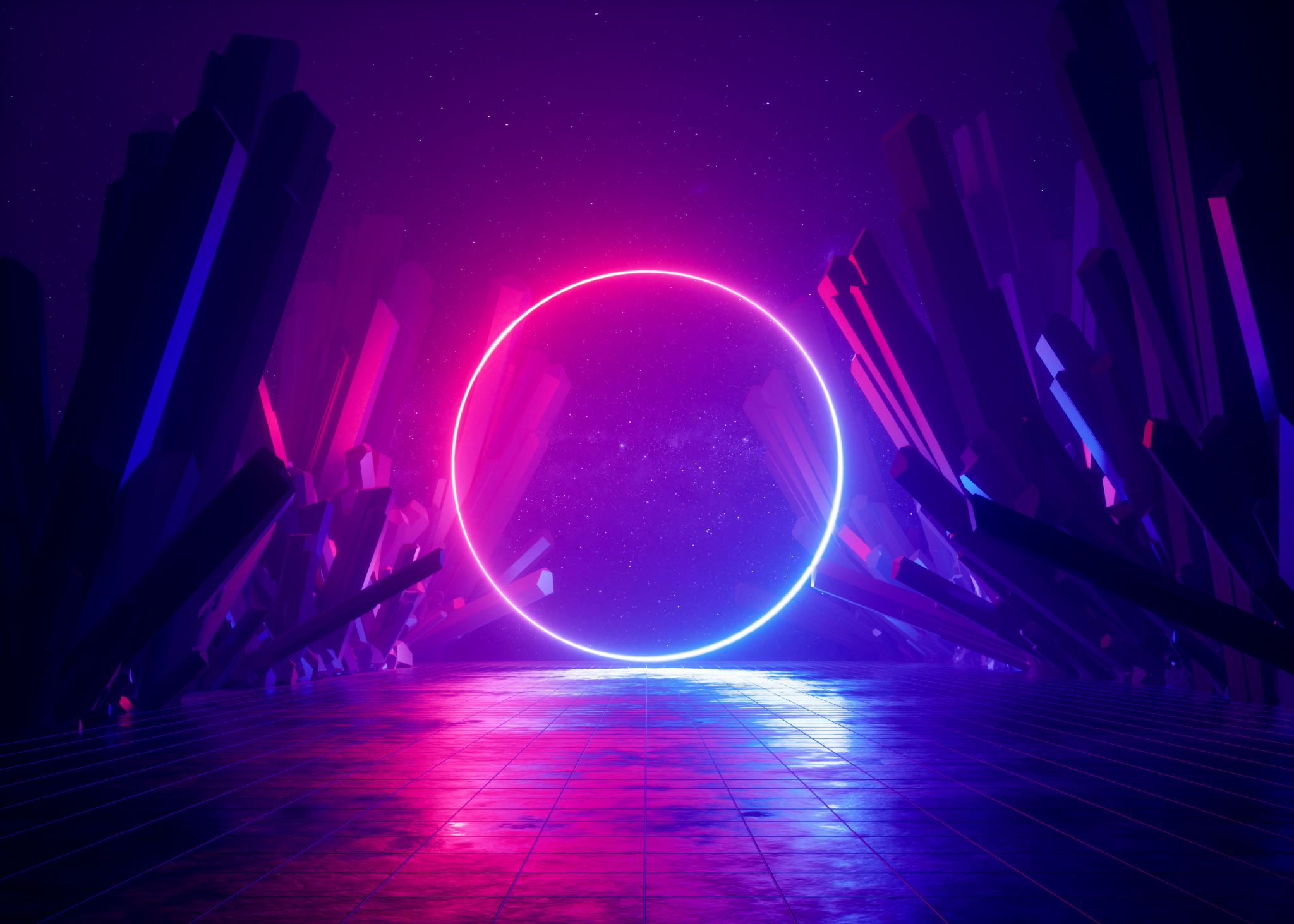 2013-2016Noemi, Zsolt a MARTIN
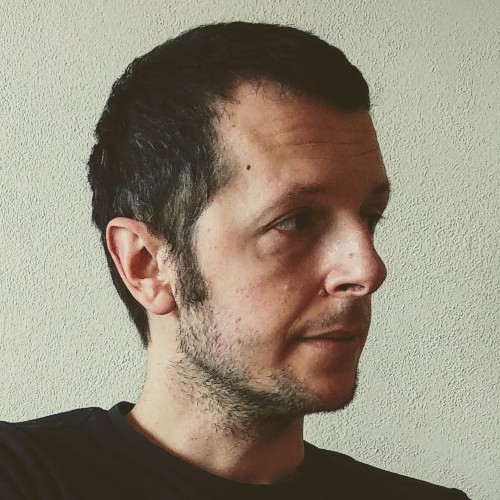 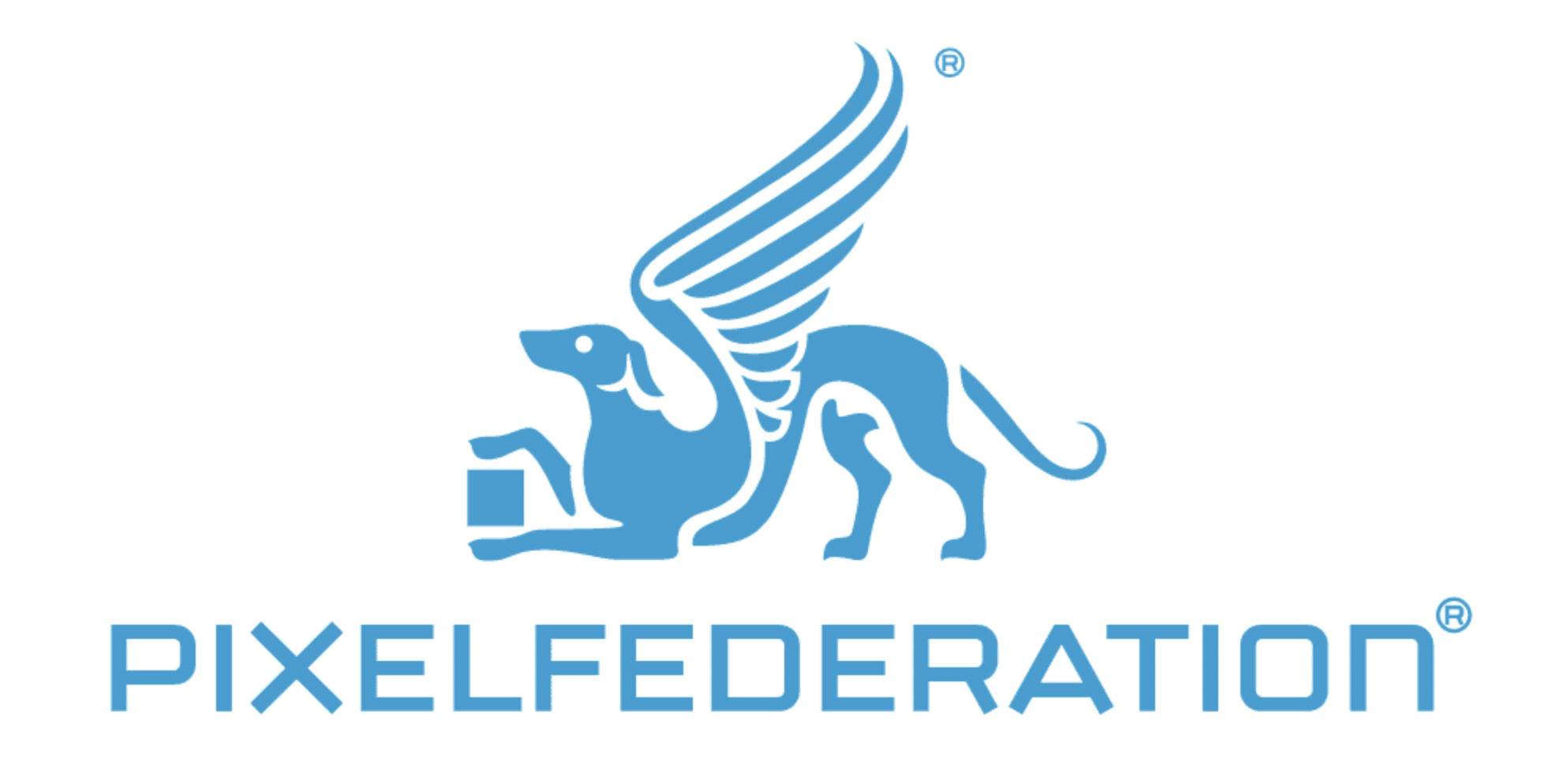 PARTNERI
PIXELFEDERATION 
FUNKTU
GAMESFARM
SGDA
GAMEDAYS (2017 FEST ANČA, Žilina)
DOGFIGHT CLUB
TRIPPLE HILL
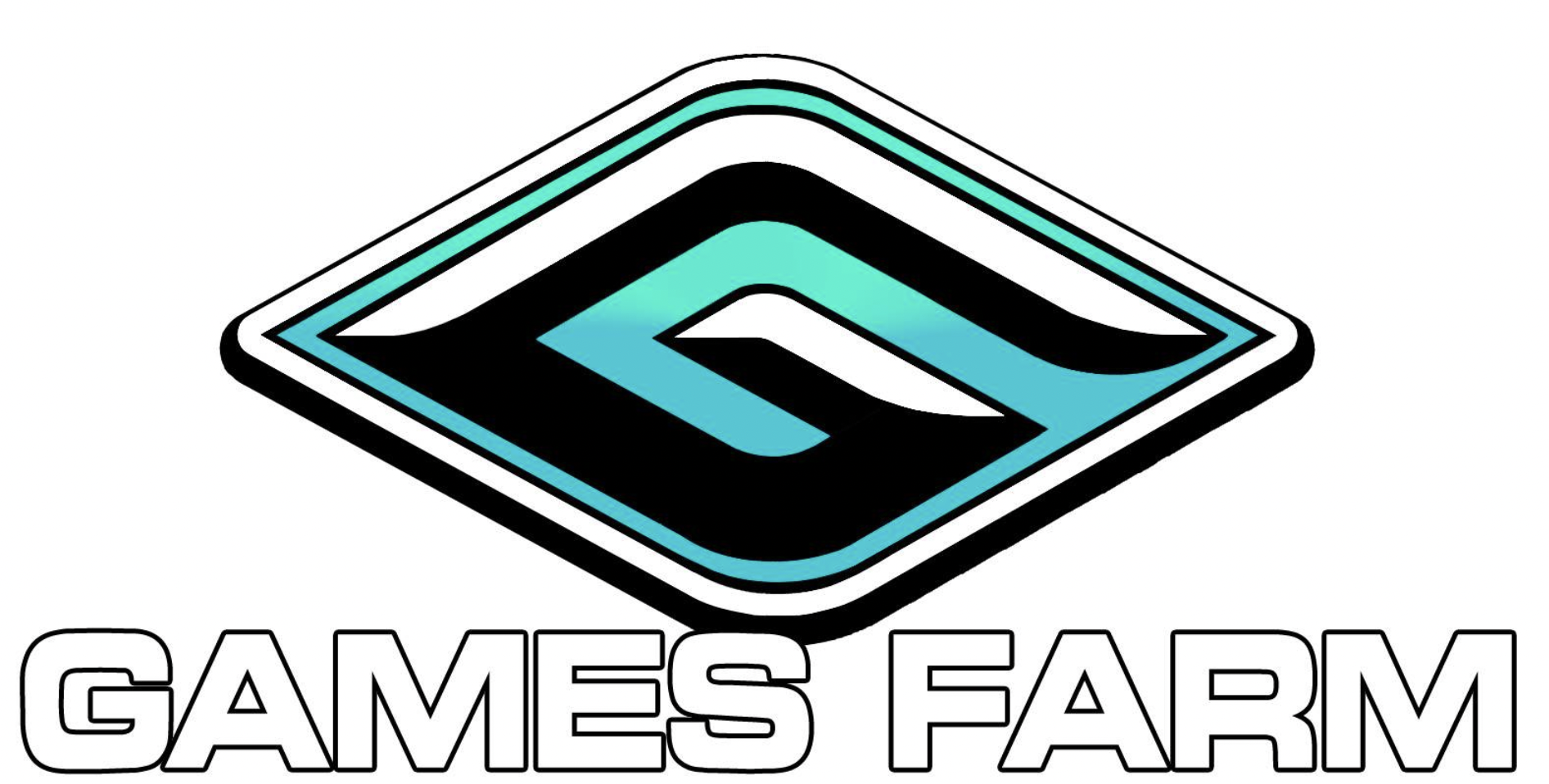 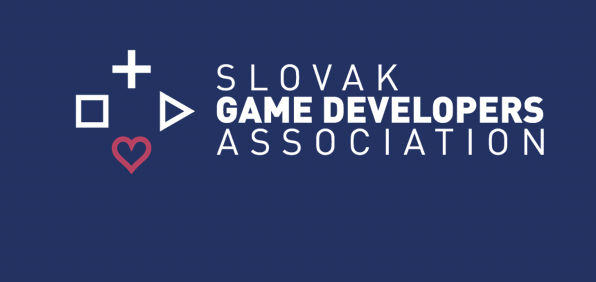 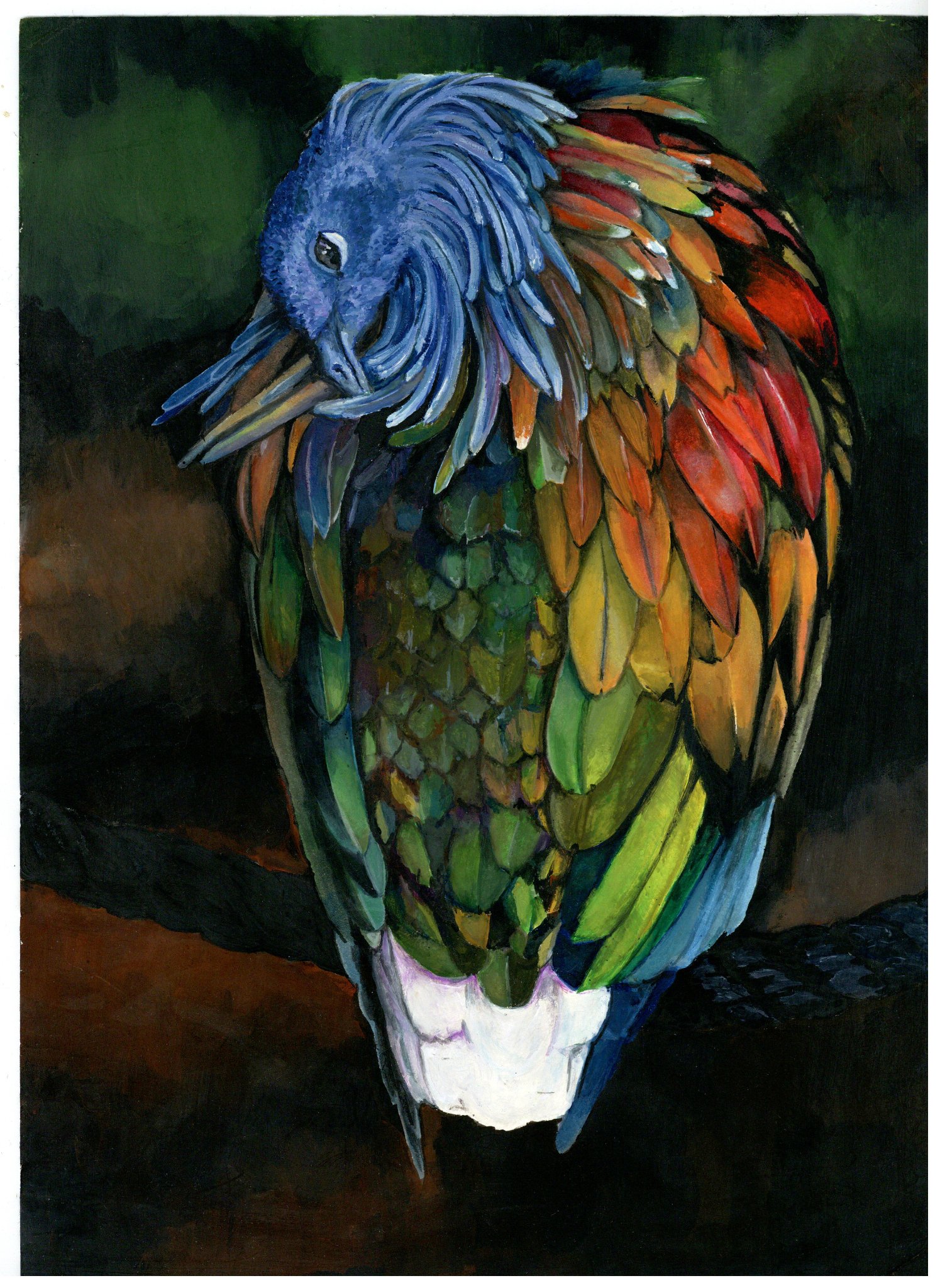 KONCEPT VÝUČBY
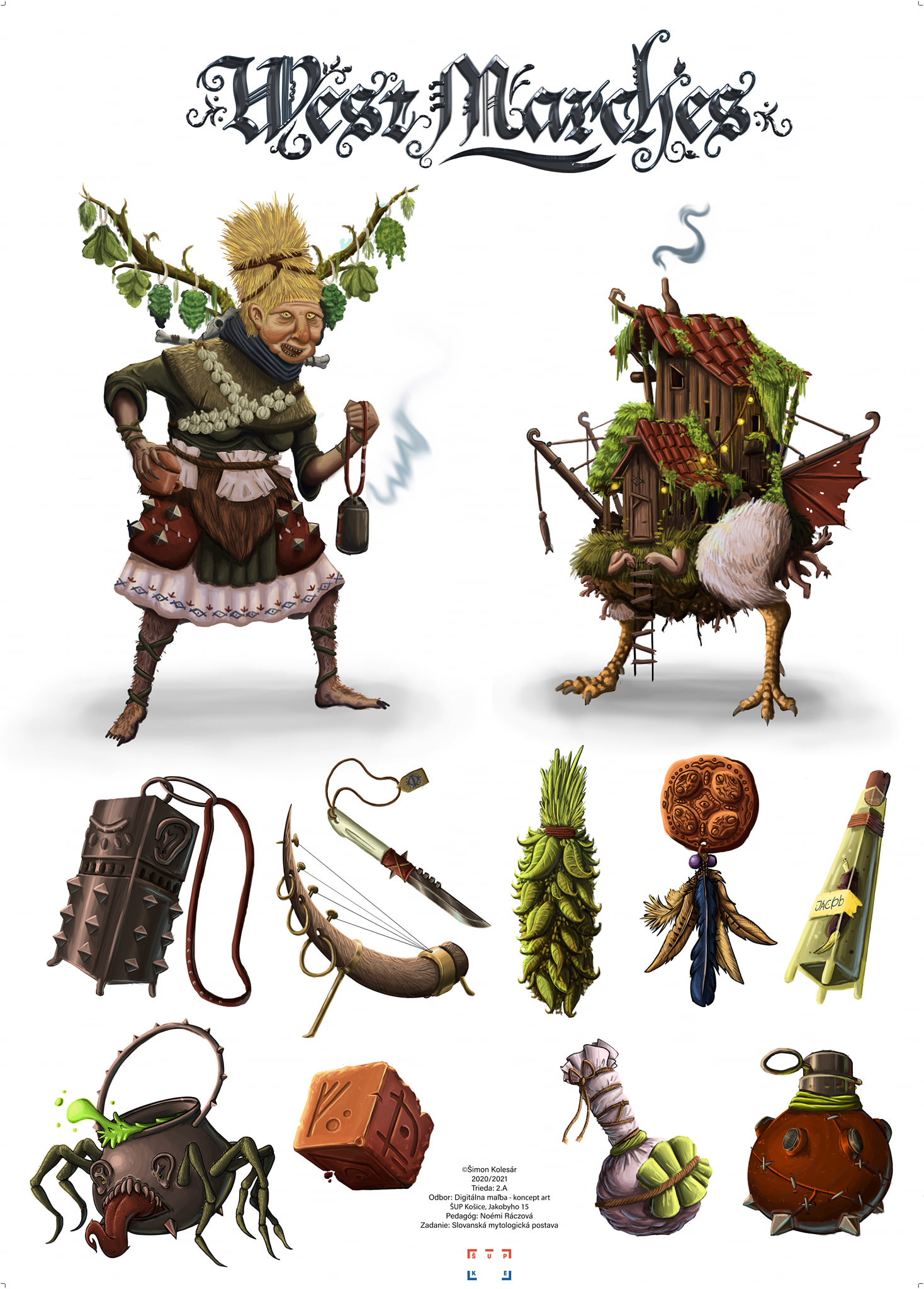 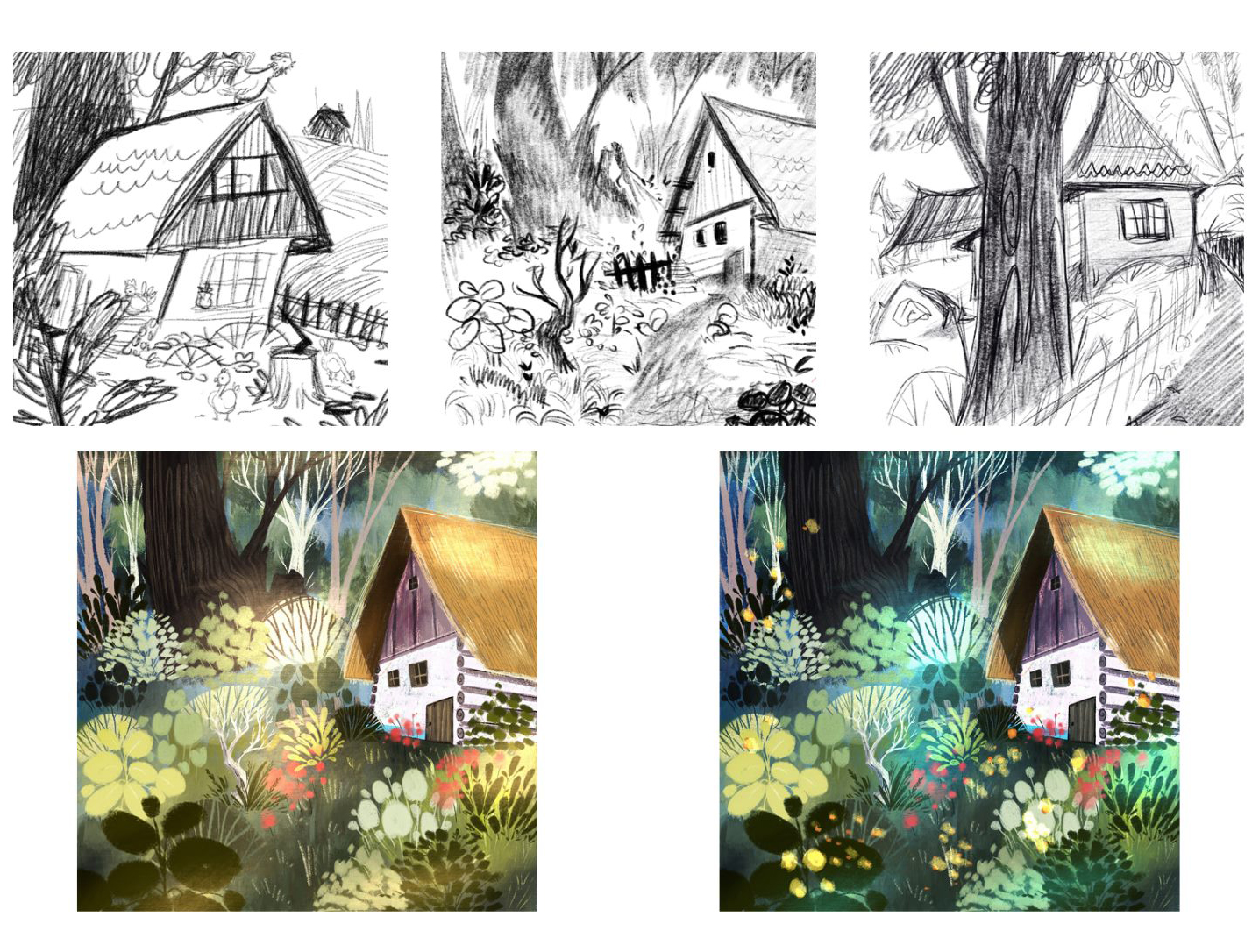 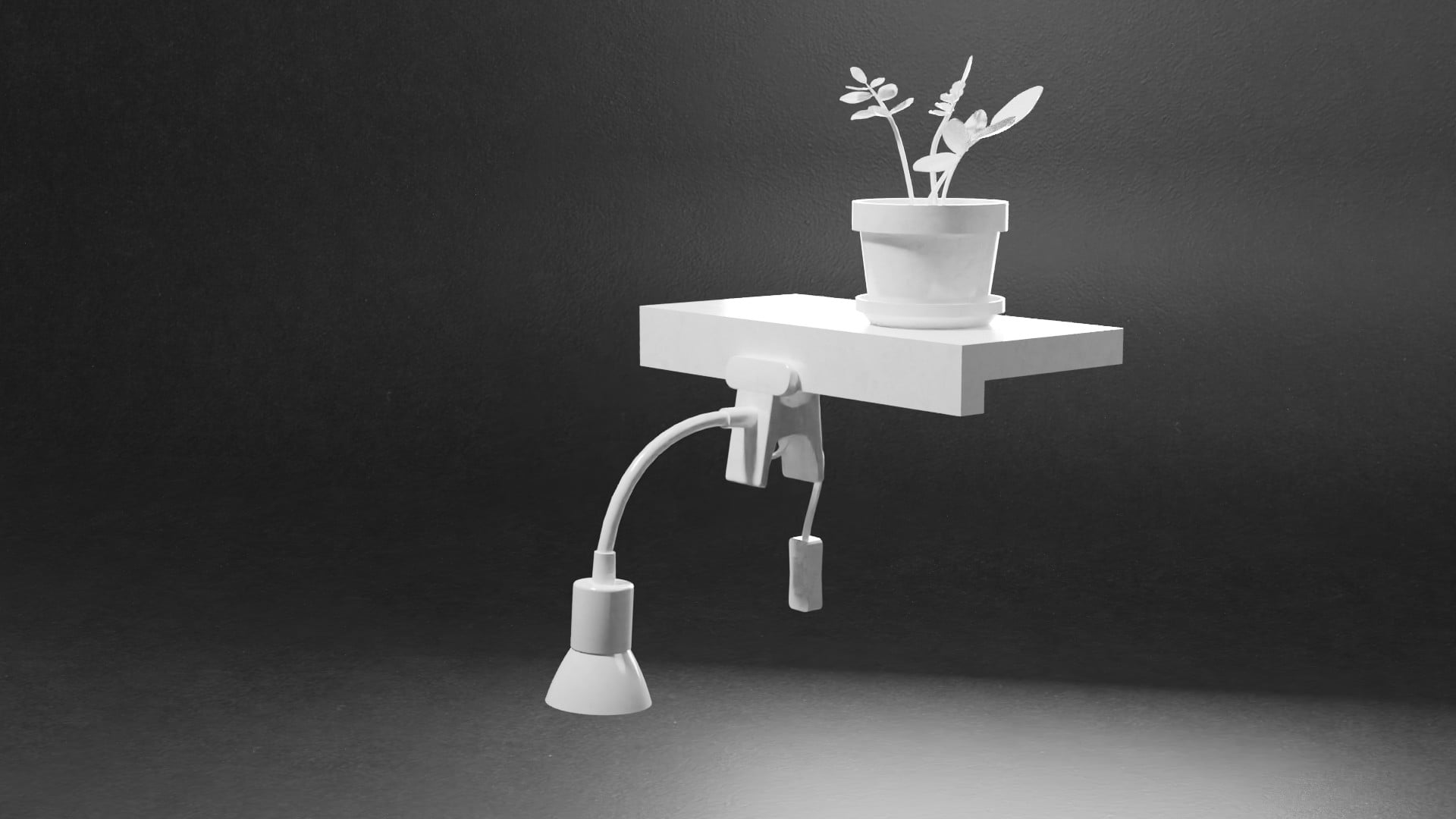 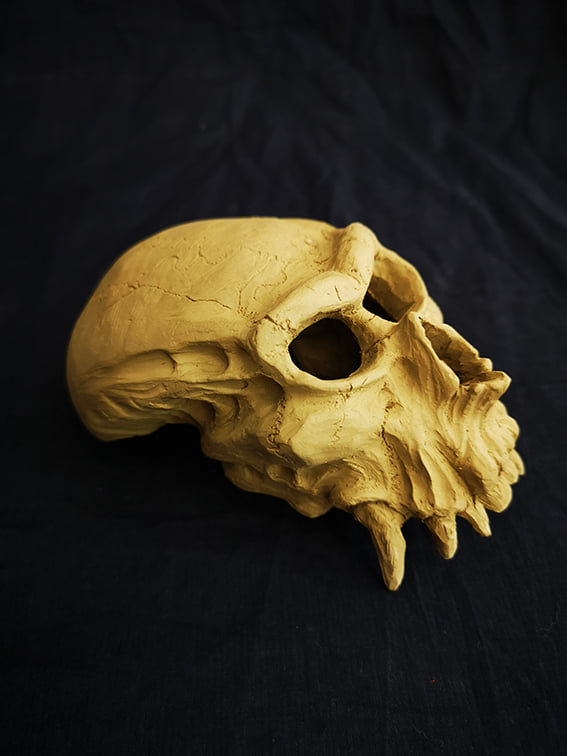 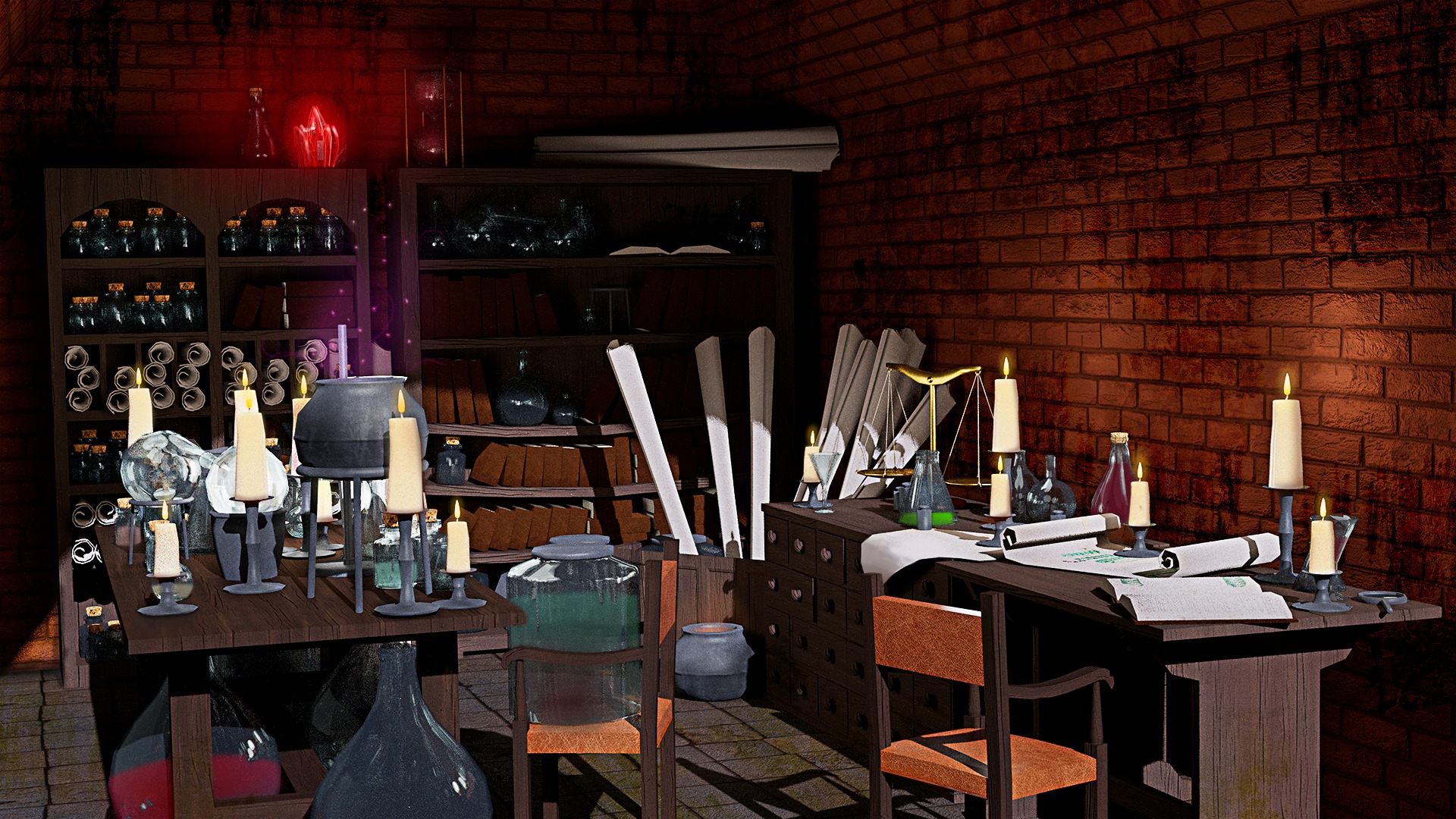 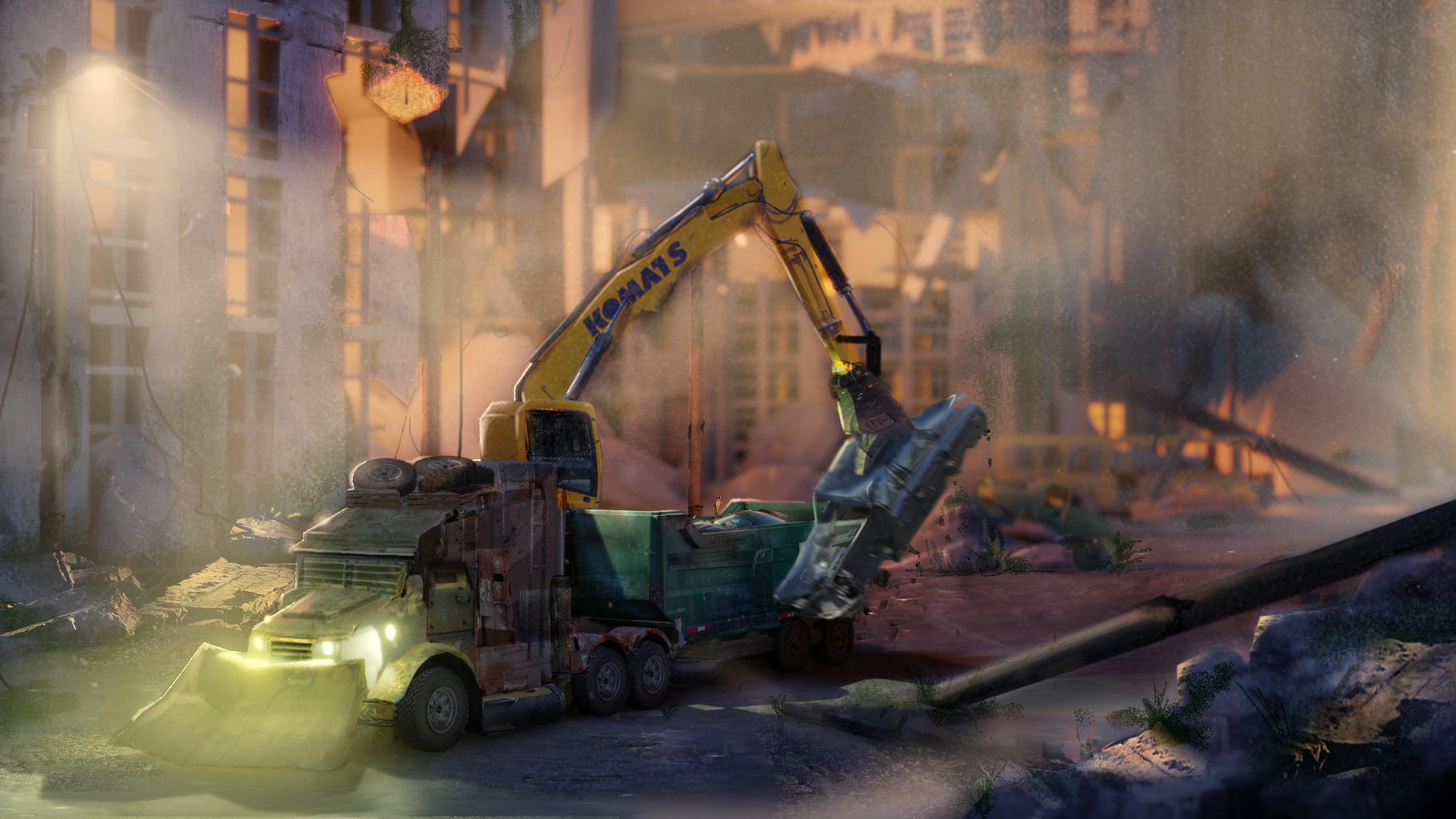 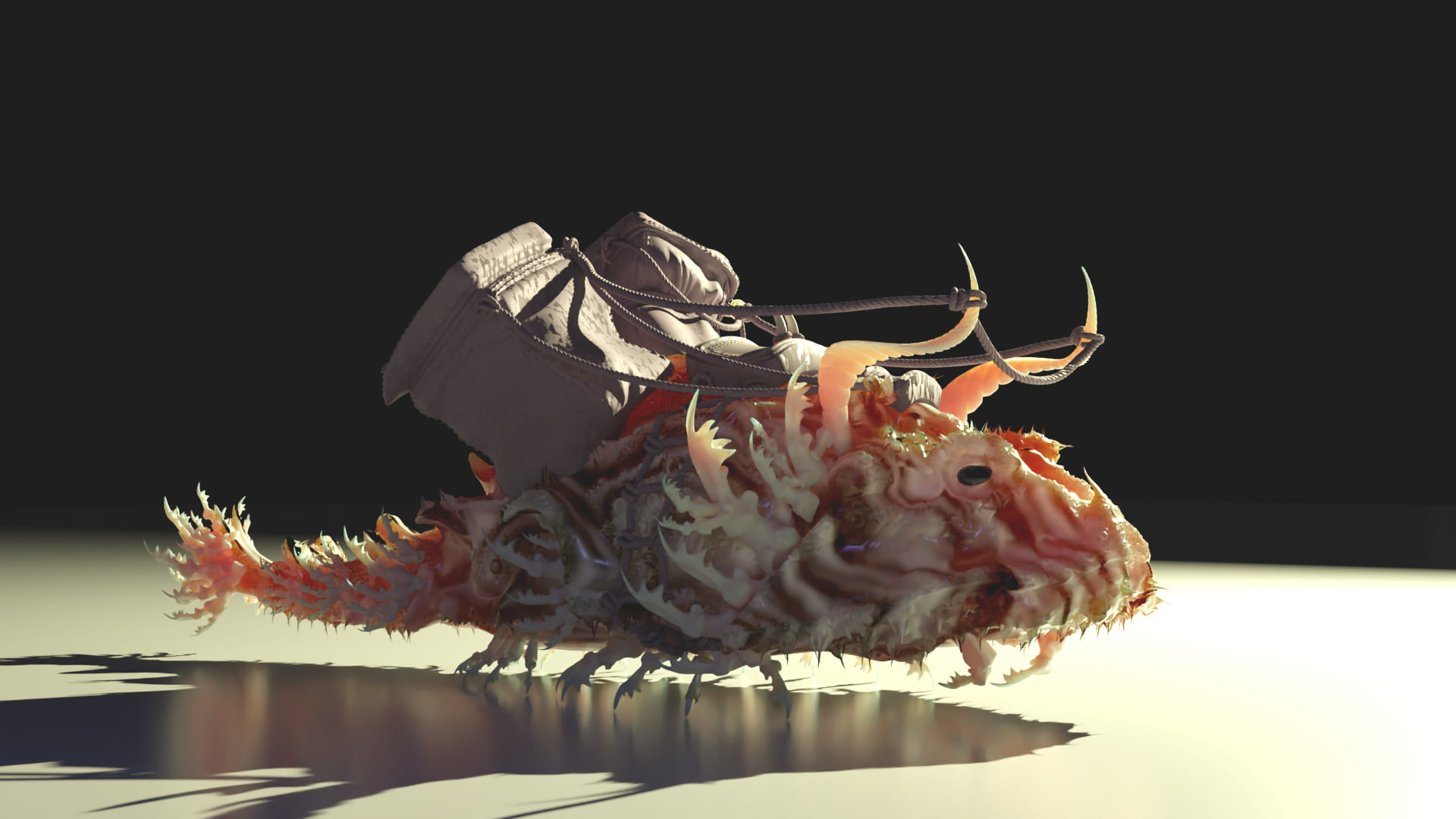 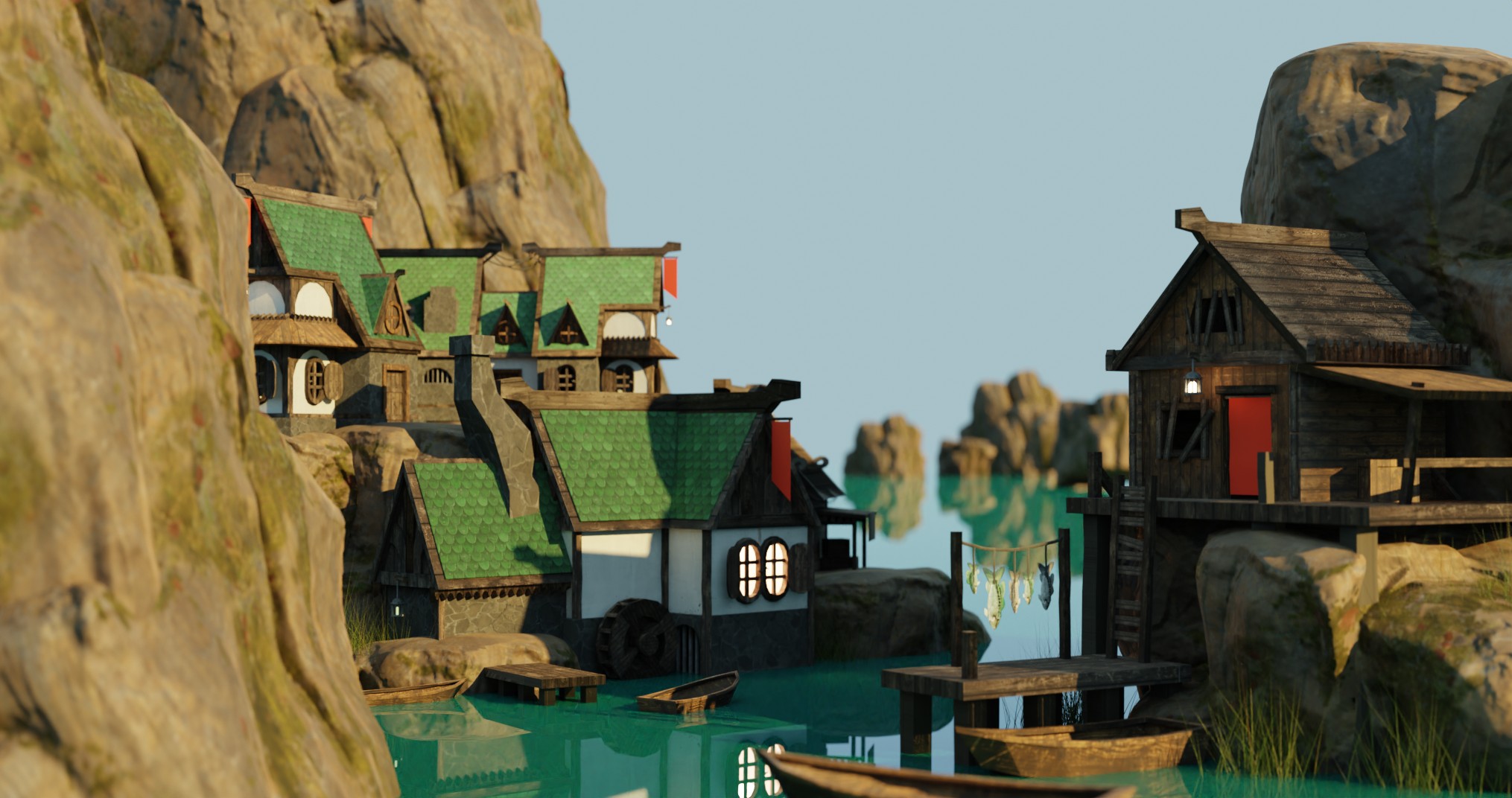 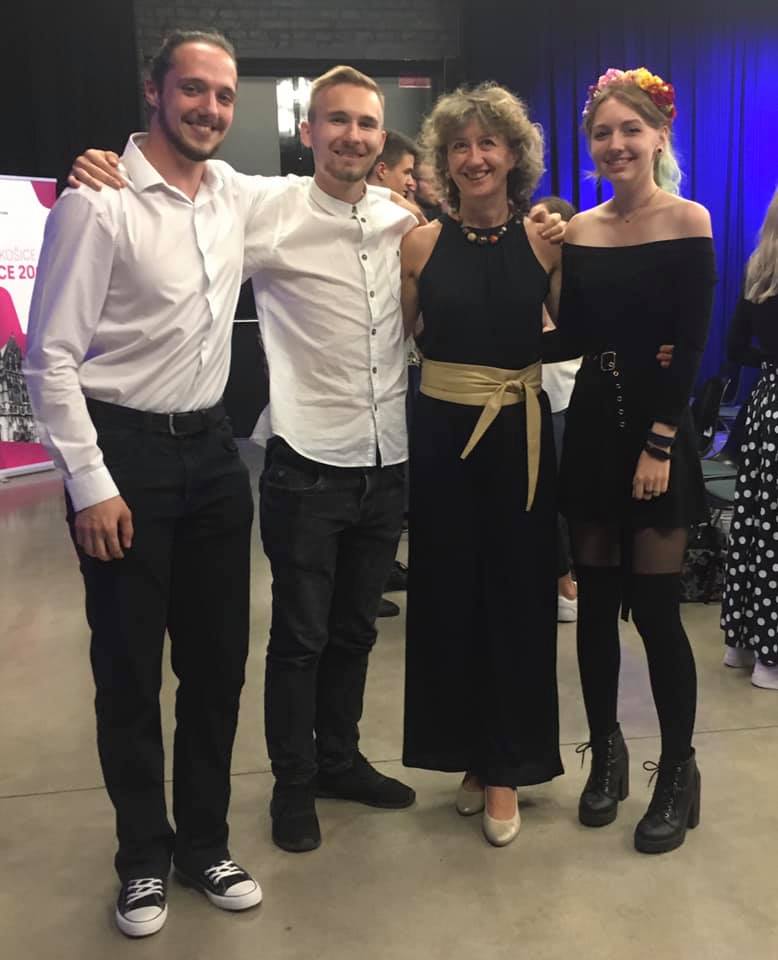 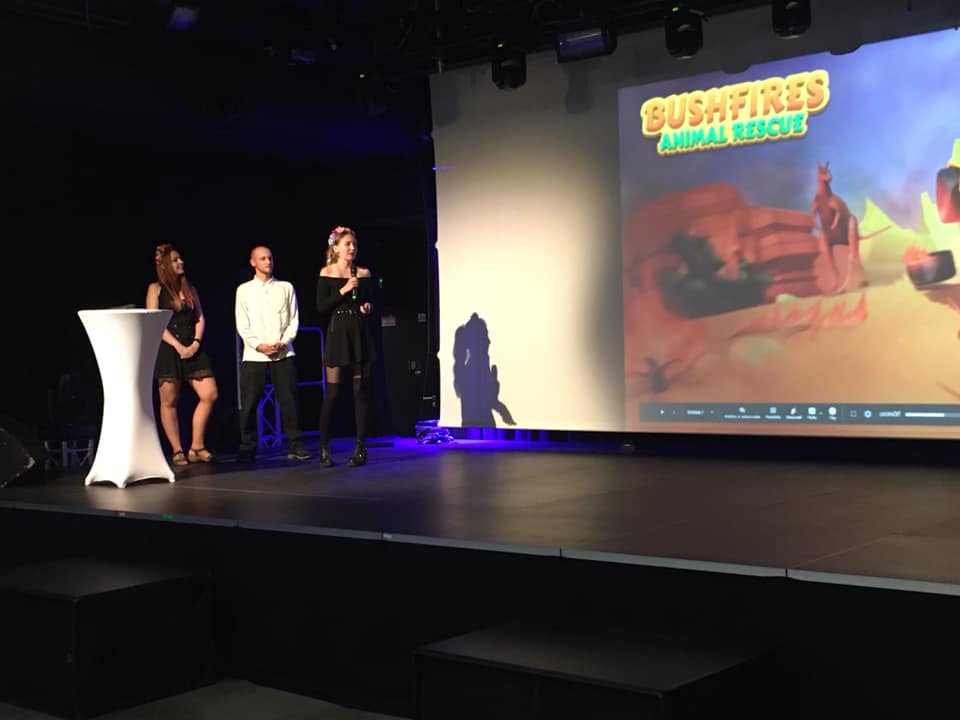 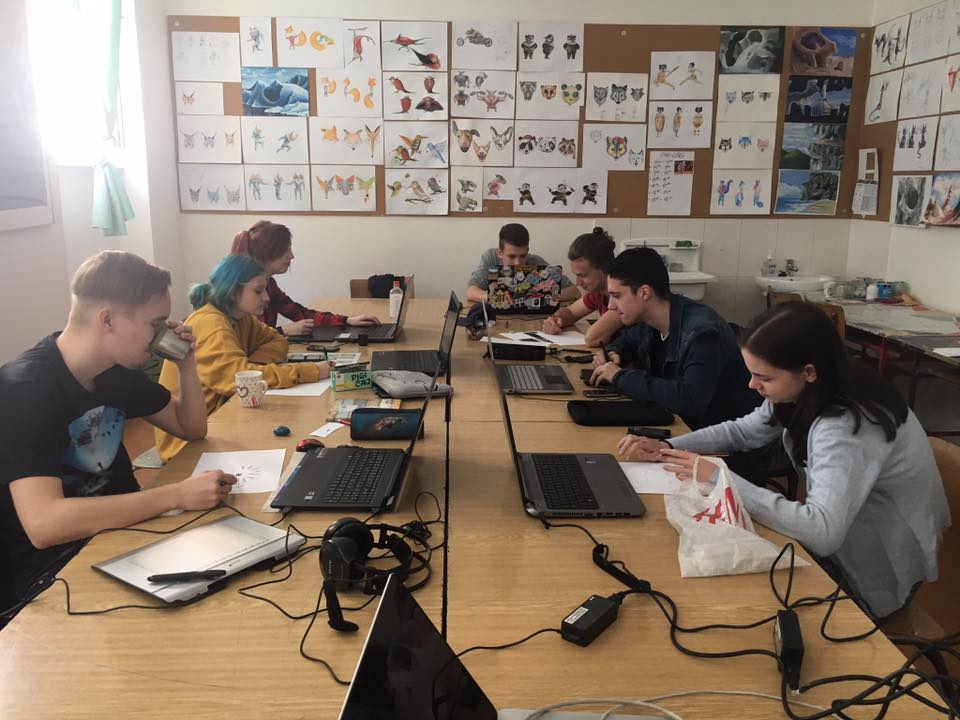 PRVÝ ABSOLVENTI 2016-20MATURITA cez PANDÉMIU
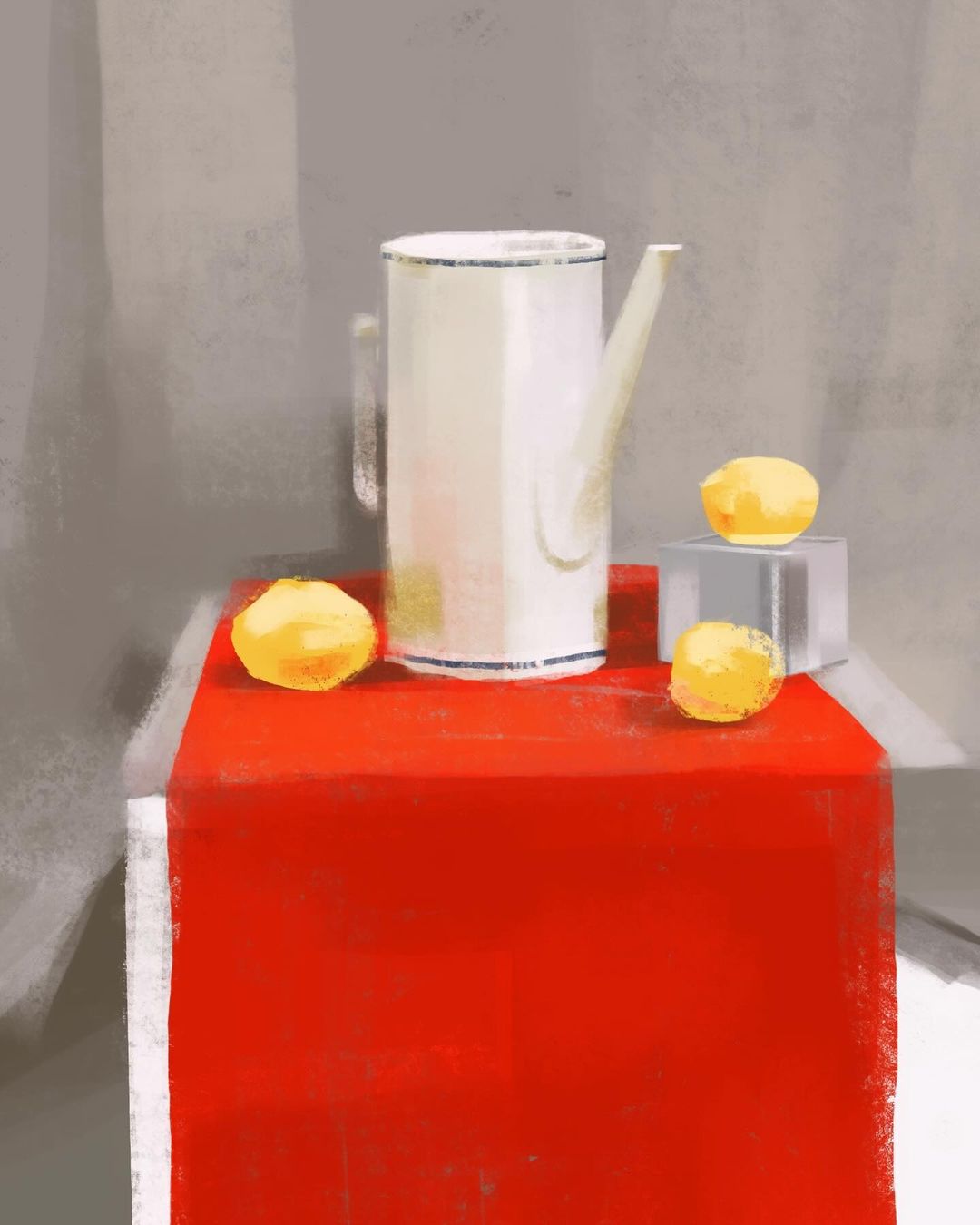 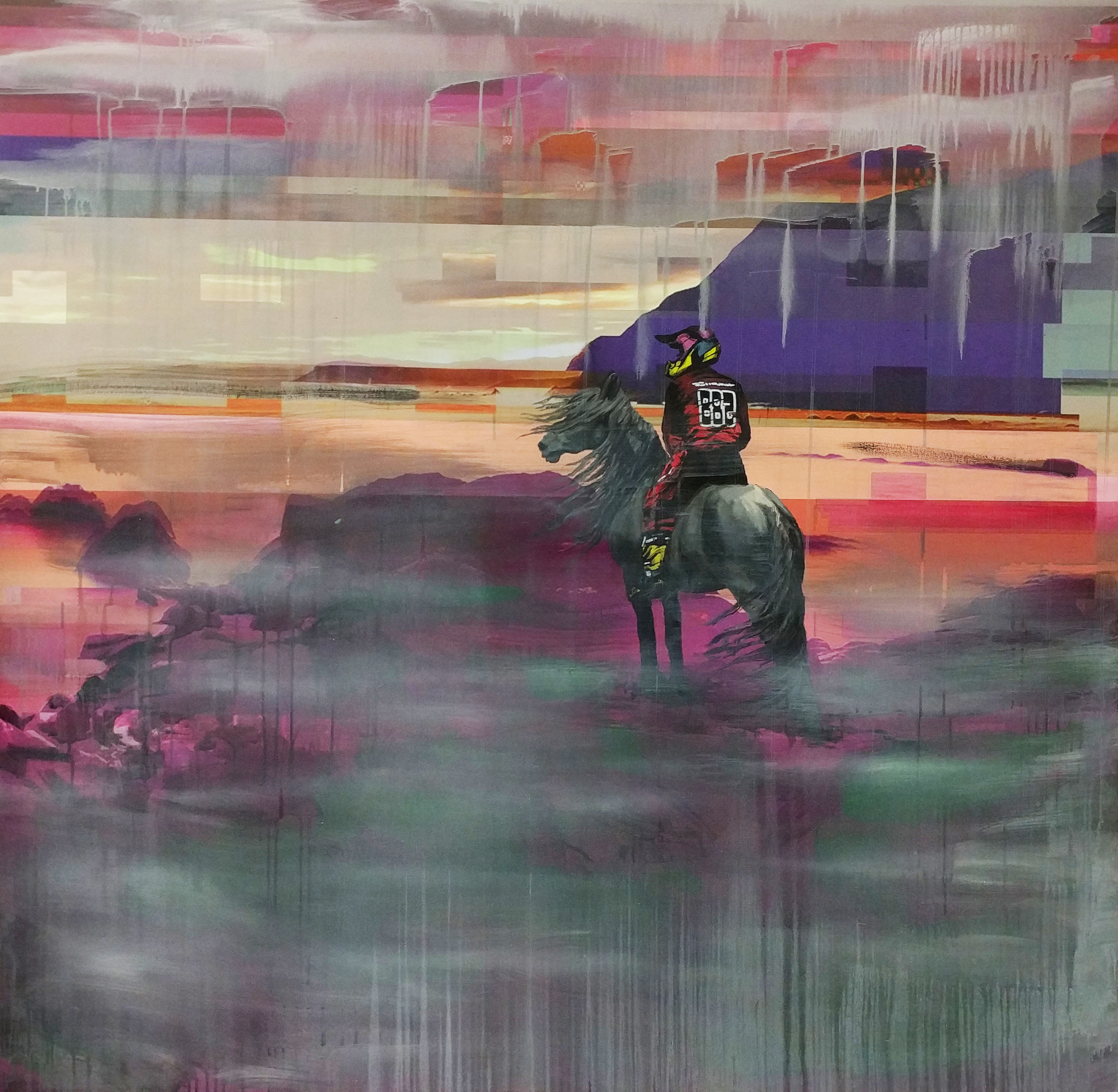 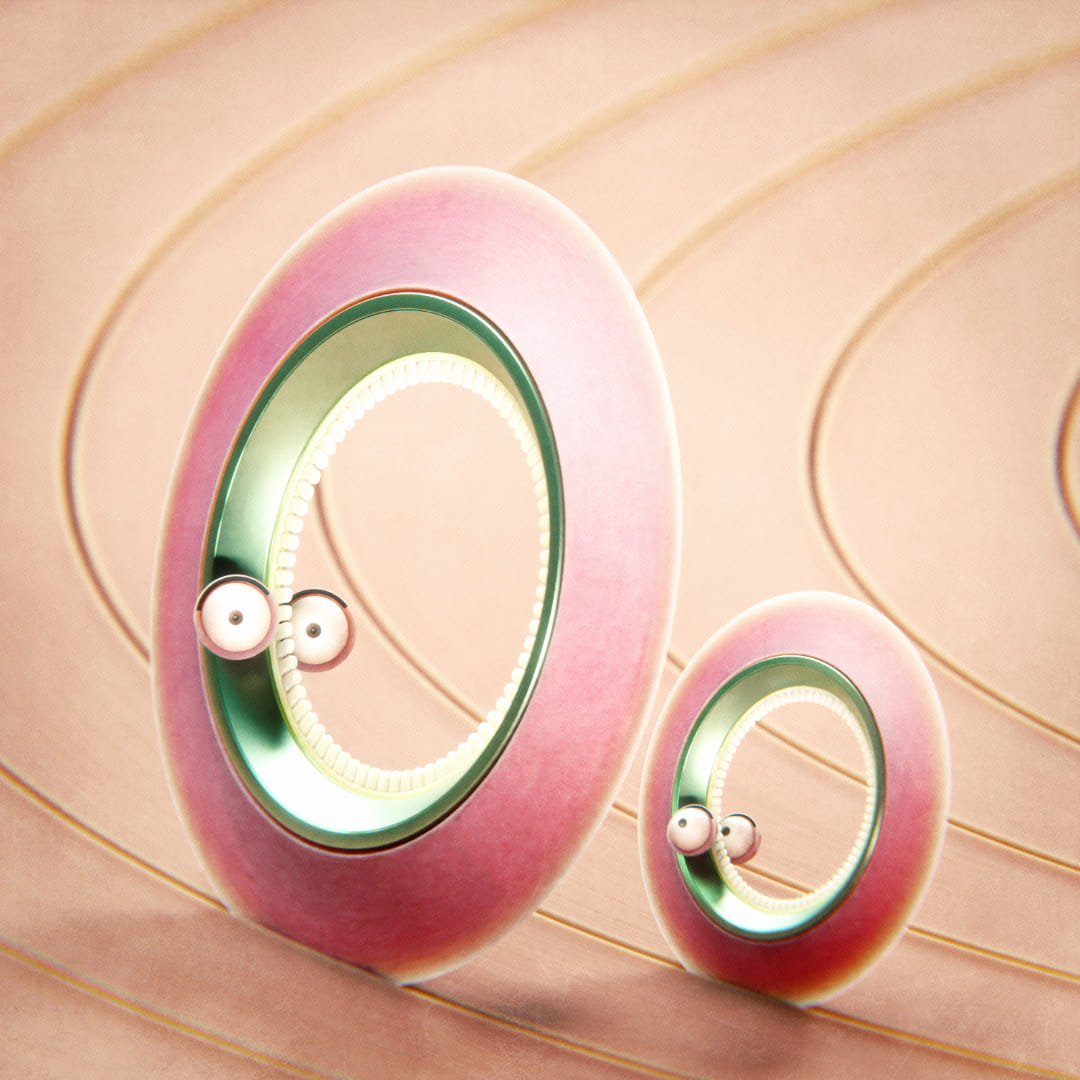 TEACHERBAND
ráczová/Fek/Fabian/
Lukács/Kolčak/
BRATSKÝ/NagyovÁ
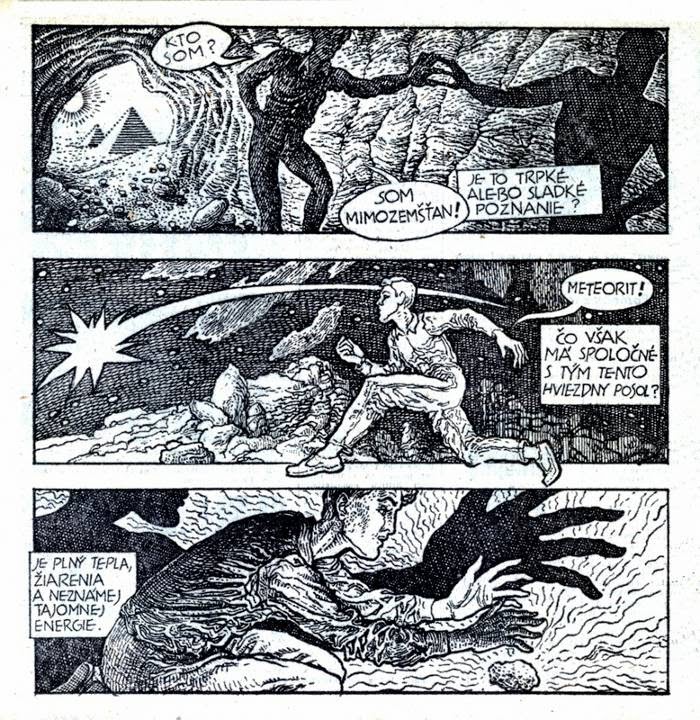 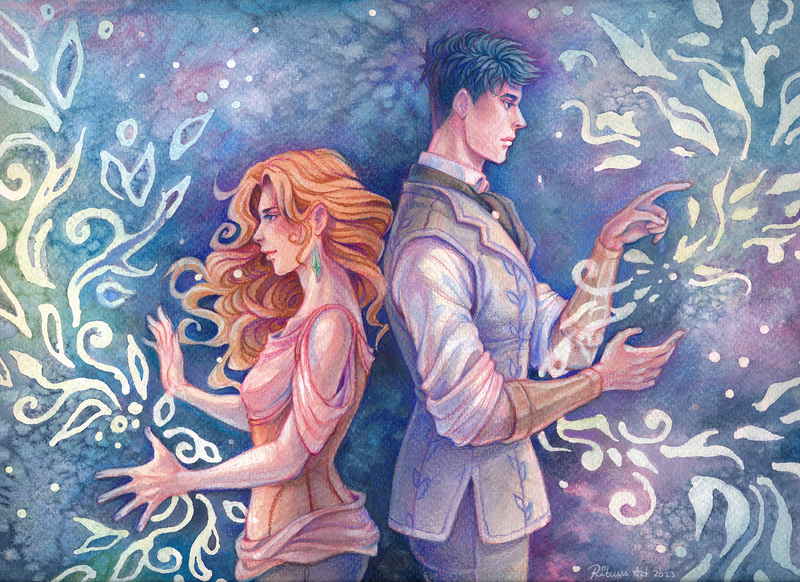 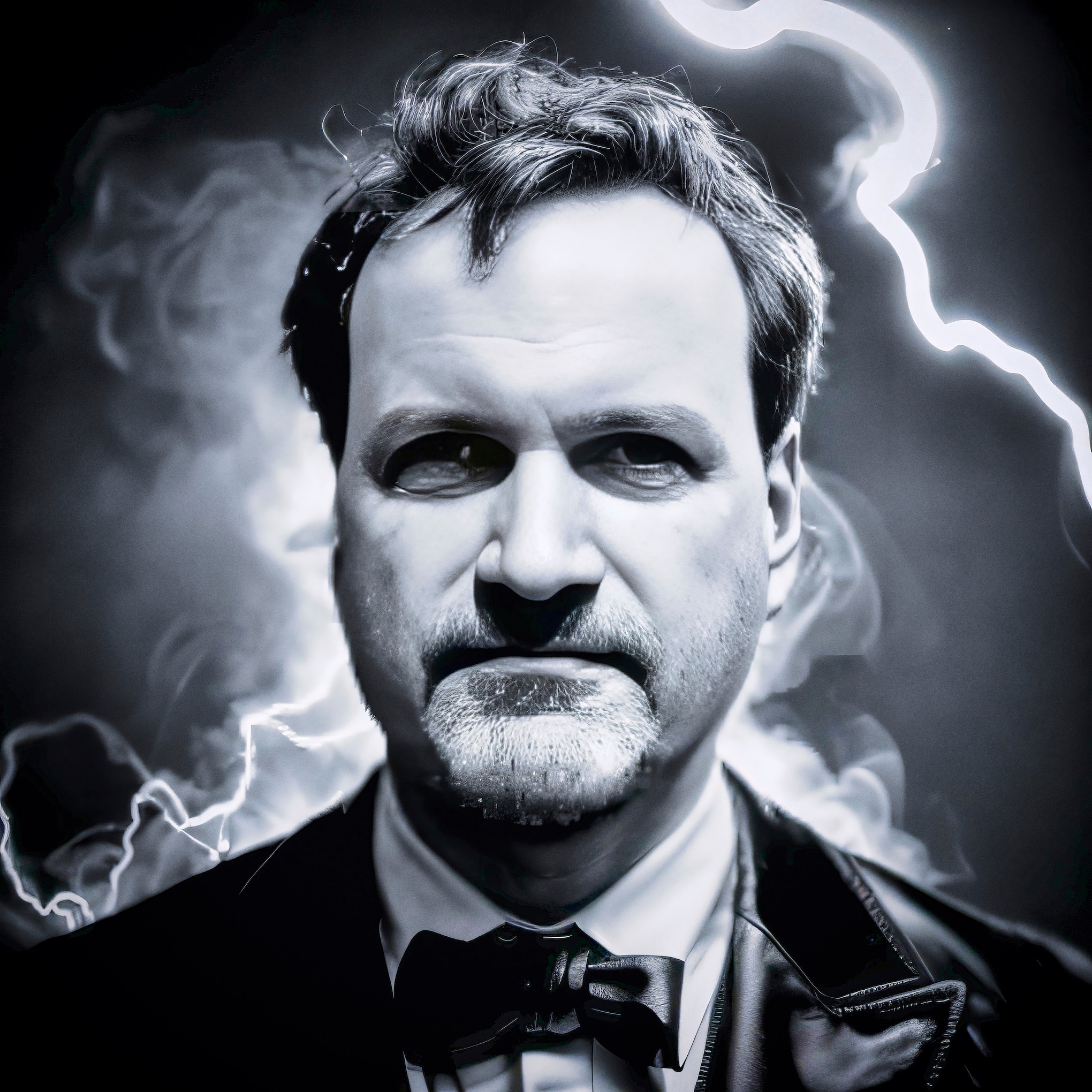 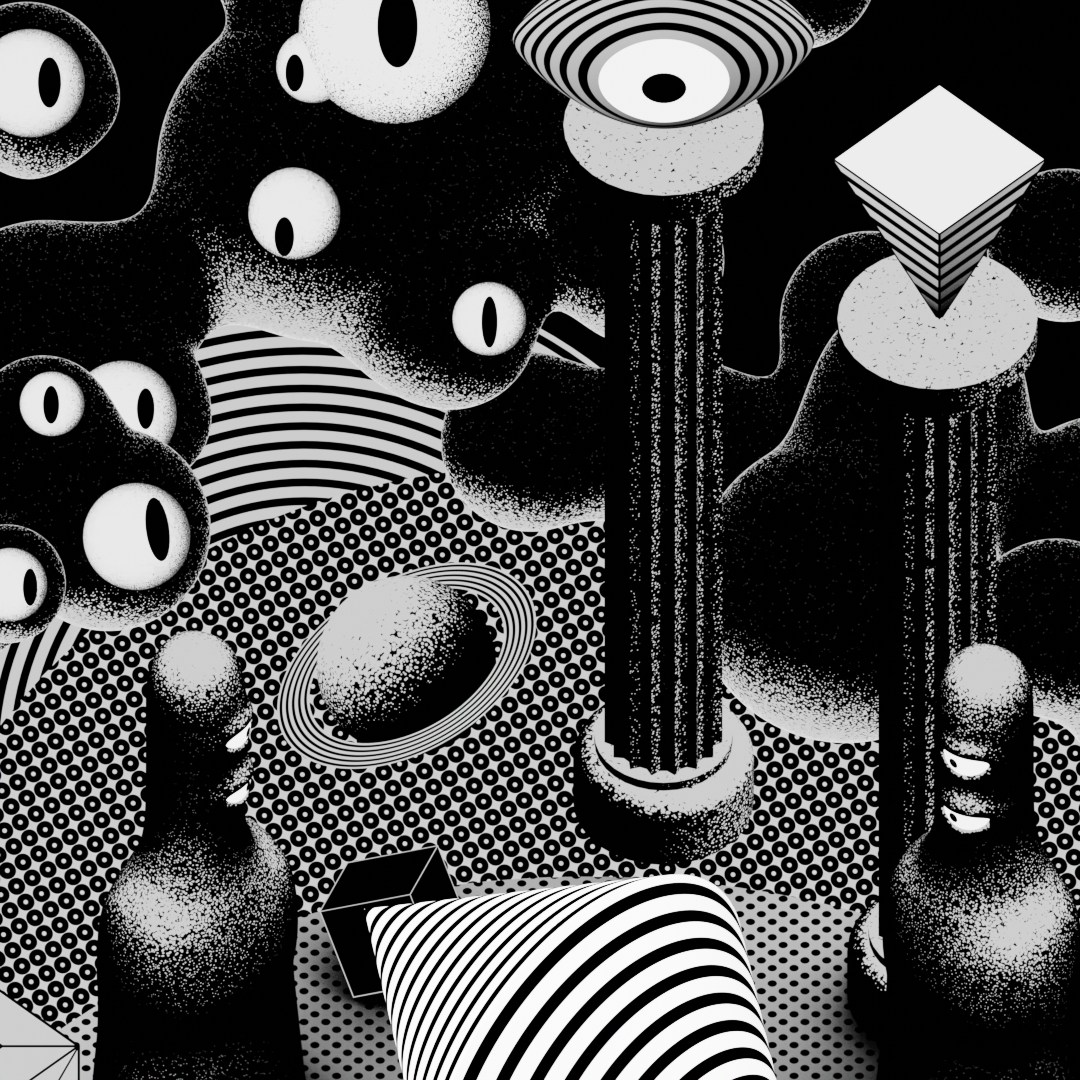 ABSOLVENTI
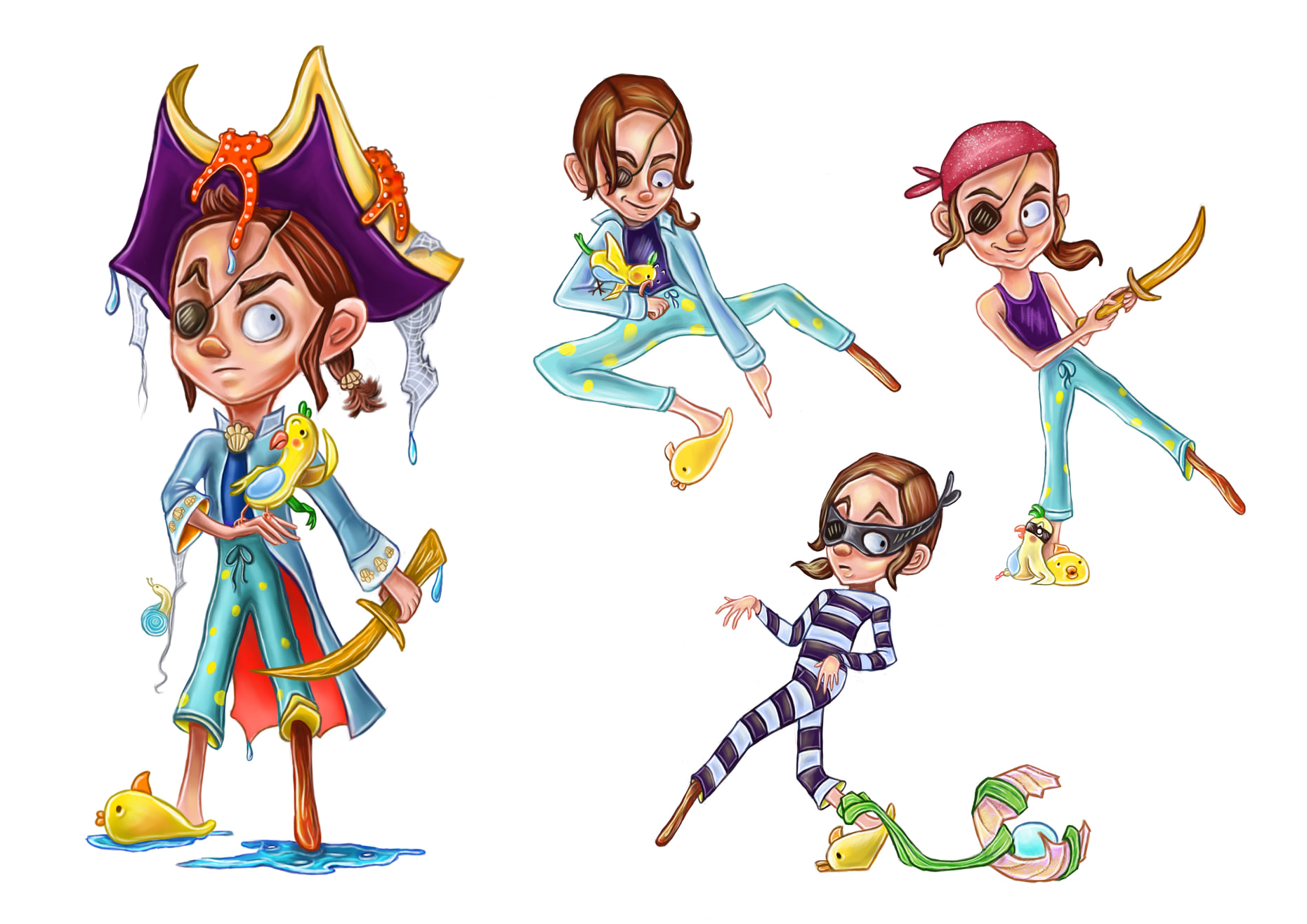 2020 - 8 (5 chlapcov/3 dievčatá) 
2021 - 13 (5 chlapcov/8 dievčat)
2022 - 9 (1 chlapec/8 dievčat)
2023 - 8 (2 chlapci/6 dievčat)
Spolu 38 absolventov (13 ch/25 d)
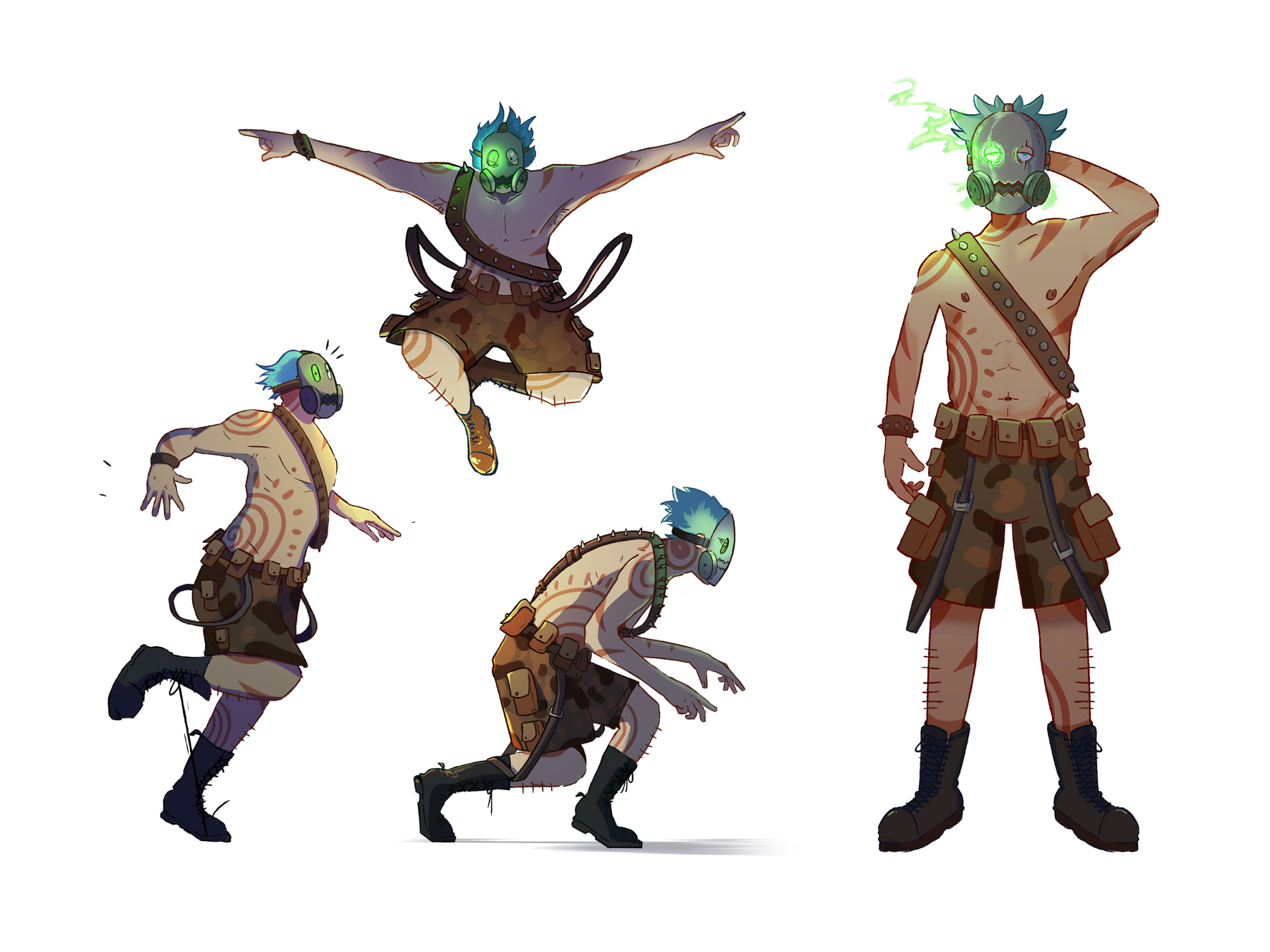 Školský rok 2023/24
4. ročník 2 chlapci/7 dievčat
3. ročník 8 dievčat
2. ročník 9 dievčat
1. ročník 1 chlapec/6 dievčat

Spolu 33 - 3 ch/30 d
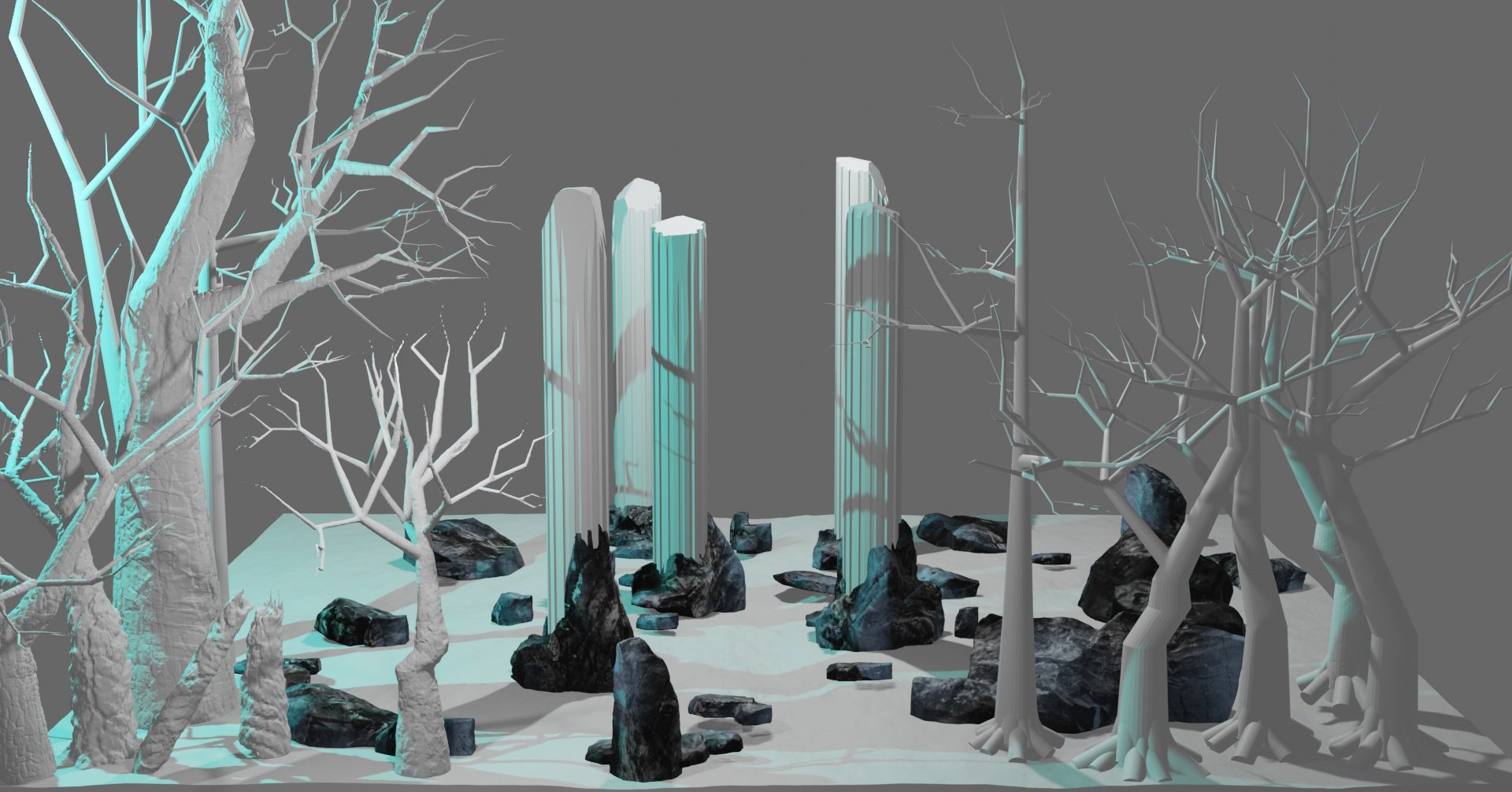 VÝZVY
AI
ODBORNÁ PRAX 
MATERIÁLNO TECHNICKÉ VYBAVENIE
NÁROČNOSŤ ŠTÚDIA
PEDAGÓGOVIA Z PRAXE